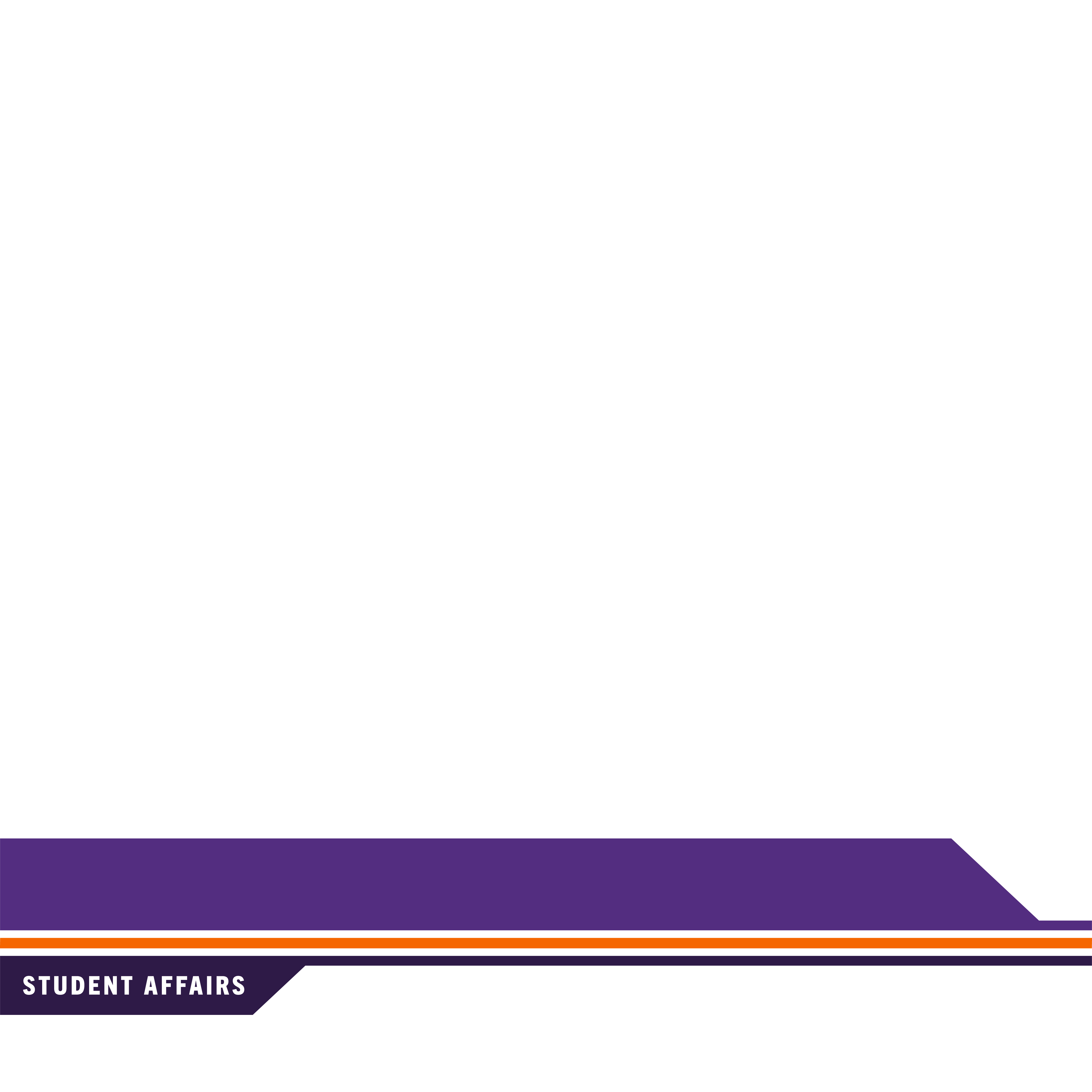 Headline